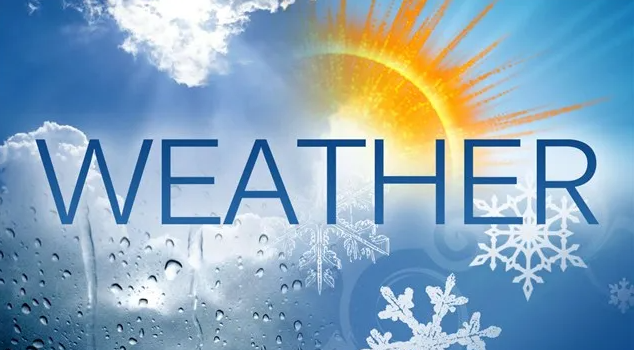 Unit 3: Weather
Lesson: 2
I, Review
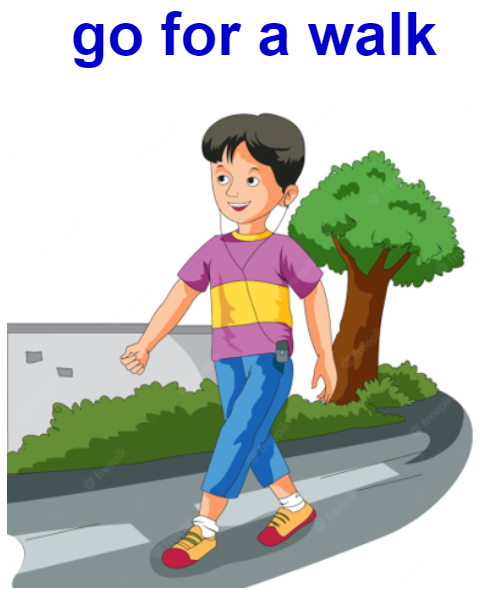 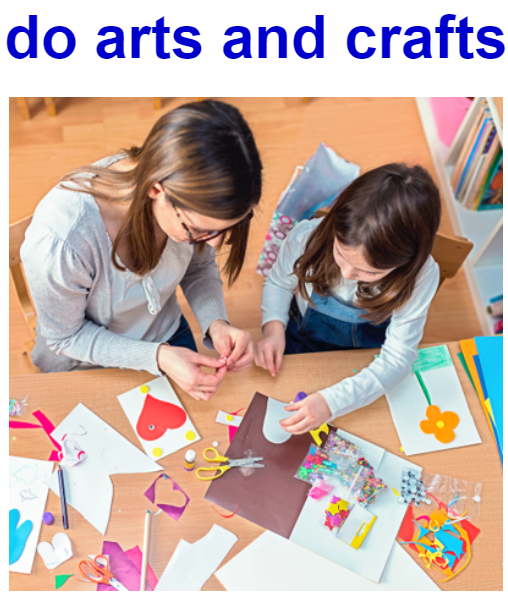 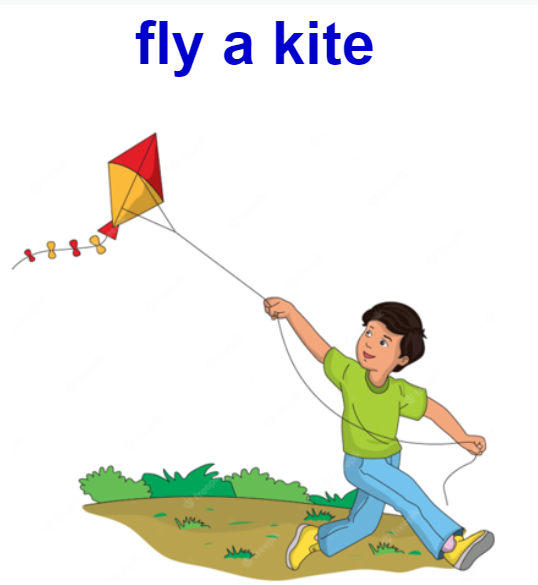 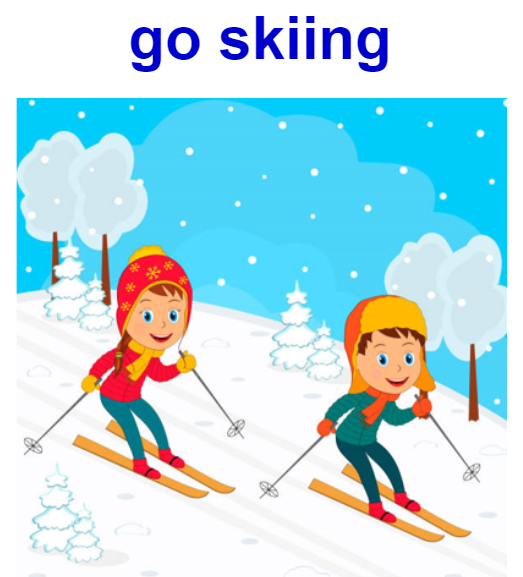 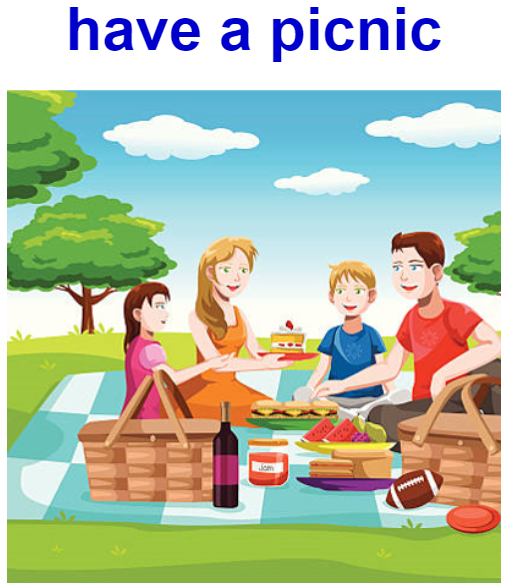 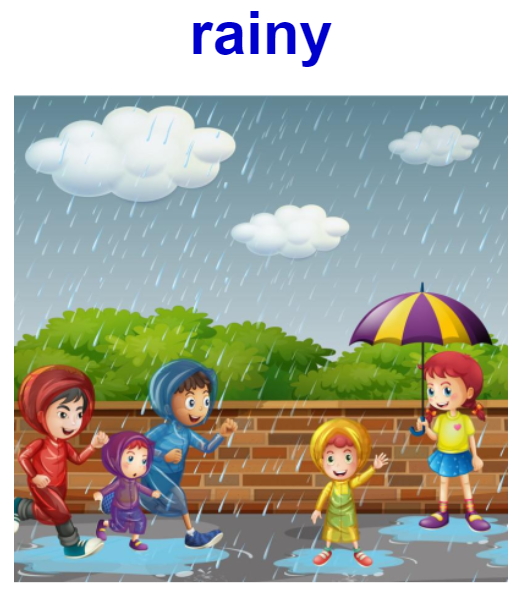 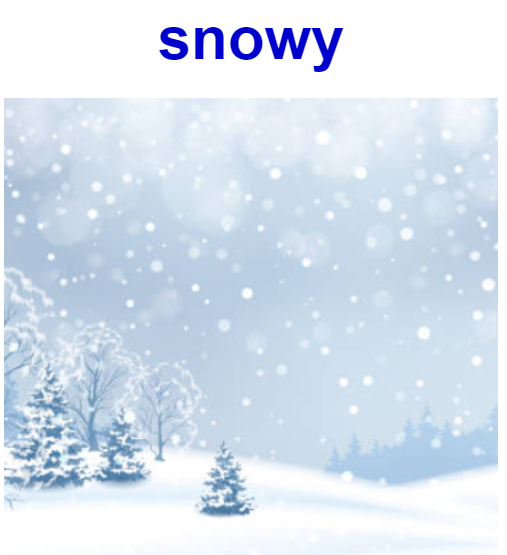 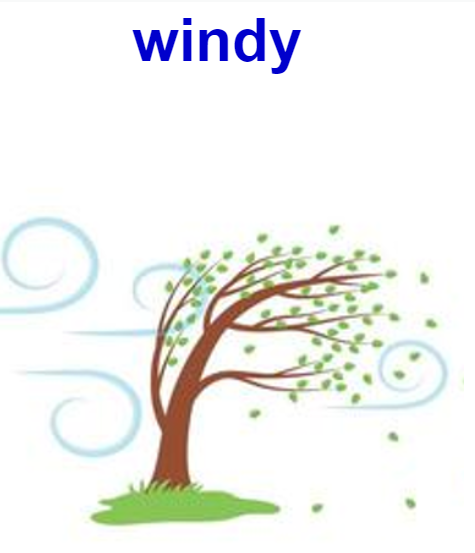 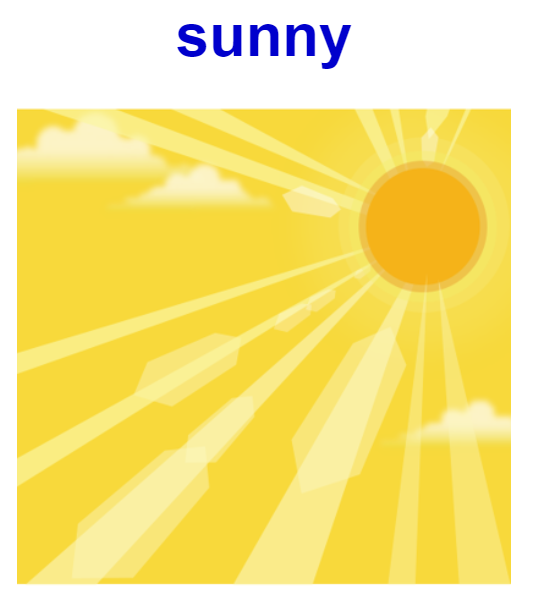 II, New words
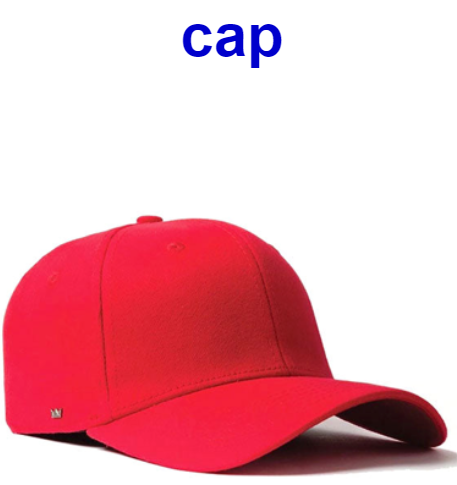 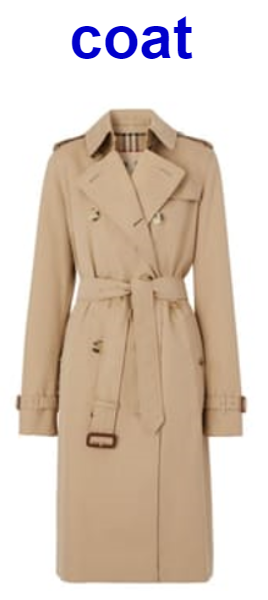 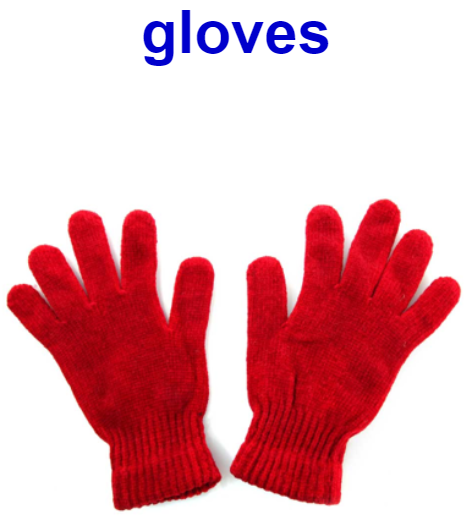 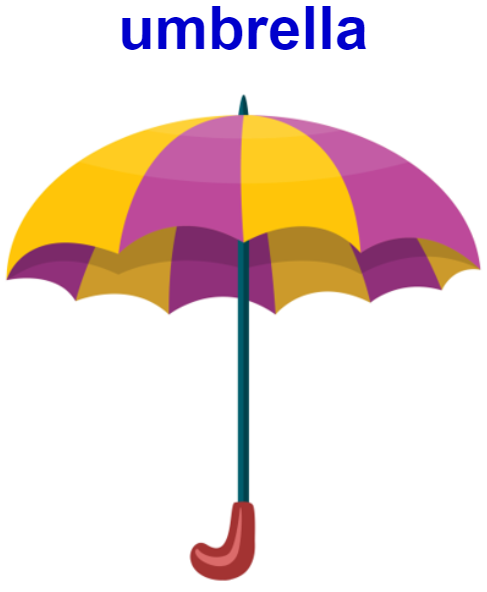 Áo khoác
Mũ lưỡi trai
Găng tay
Cái ô
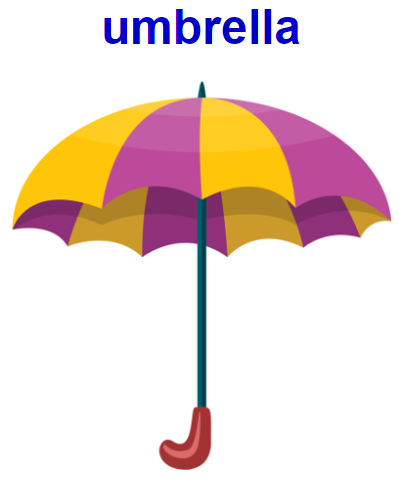 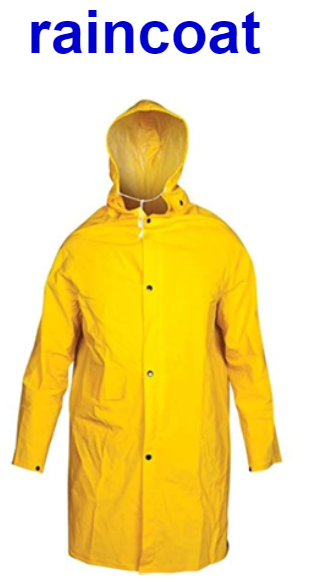 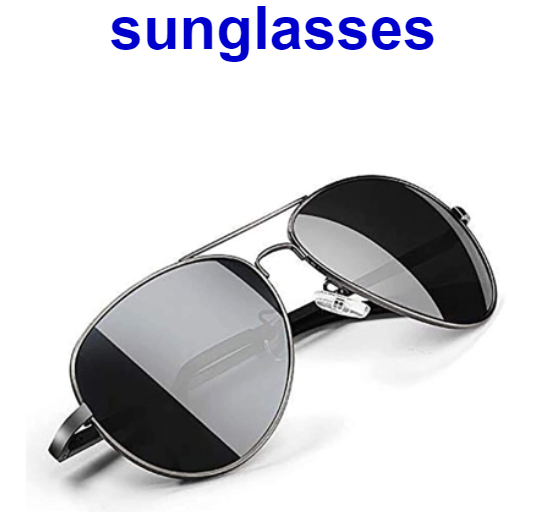 Áo mưa
Kính râm
Ô
III, Structure
A:  Bring your ..........., because it’s ..........today 
          (Mang.....đi bởi vì .......)
B: Ok, Thank you.
          (Vâng, được, Cảm ơn
Tom: Bring your coat, because it’s windy today
Jack: Ok, Thank you
Example:
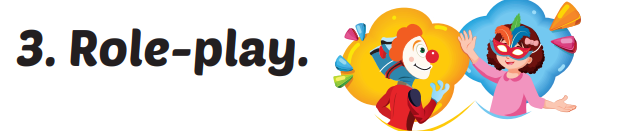 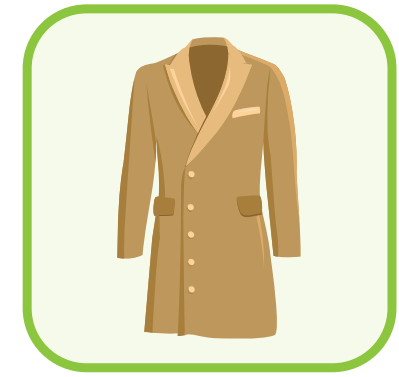 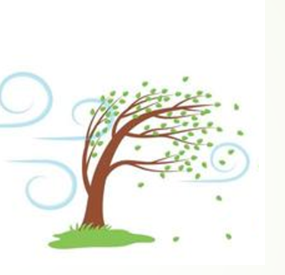 Bring your ….. because it’s …… today.
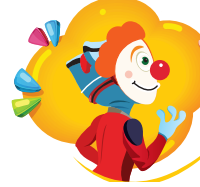 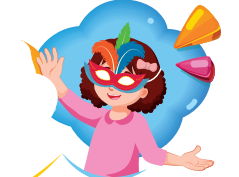 OK, thank you.
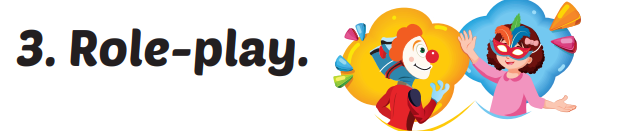 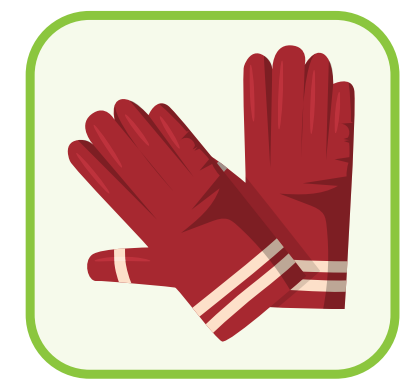 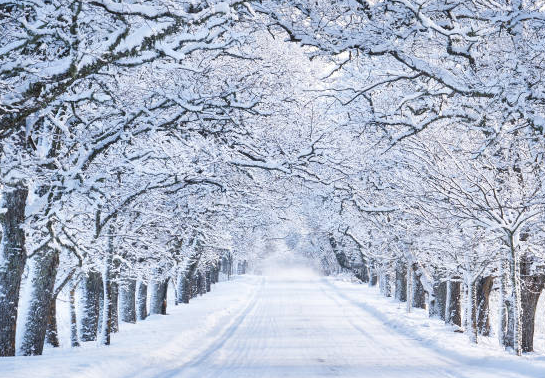 Bring your ….. because it’s …… today.
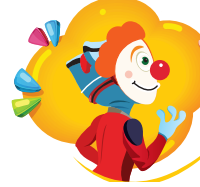 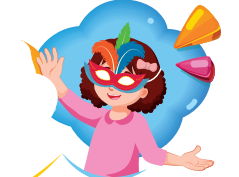 OK, thank you.
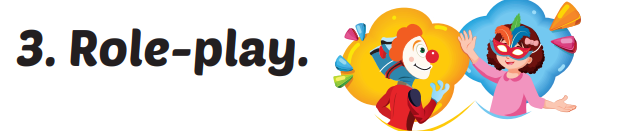 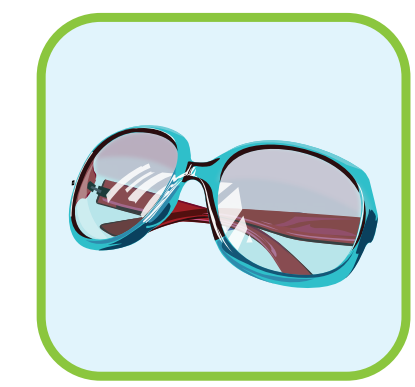 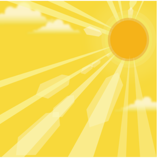 Bring your ….. because it’s …… today.
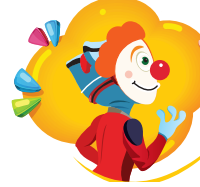 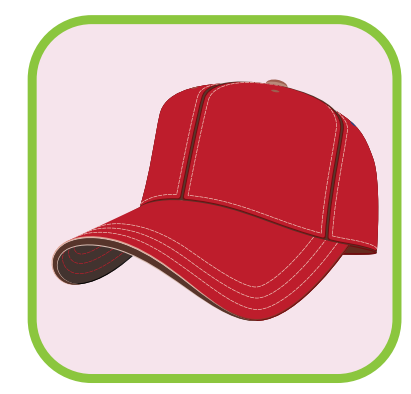 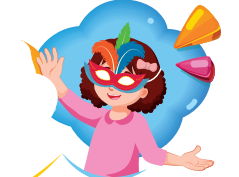 OK, thank you.
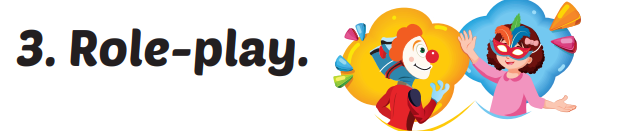 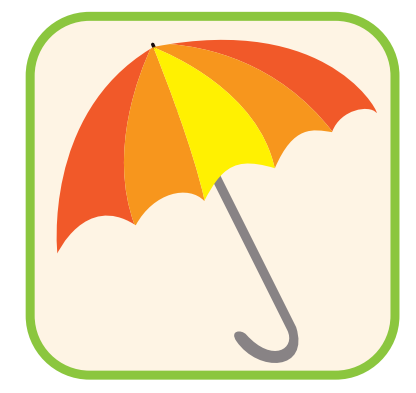 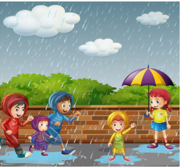 Bring your ….. because it’s …… today.
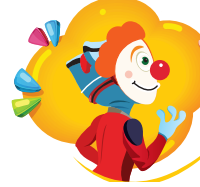 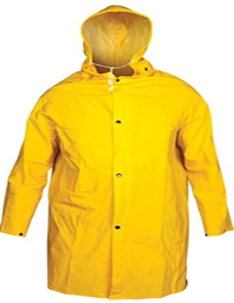 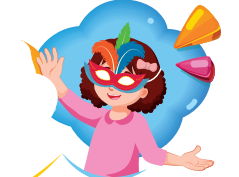 OK, thank you.
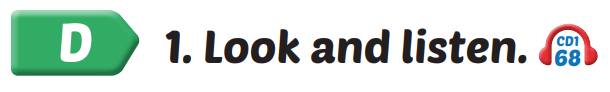 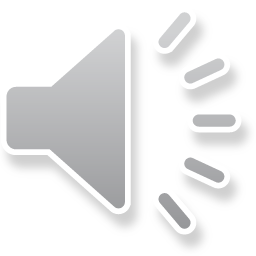 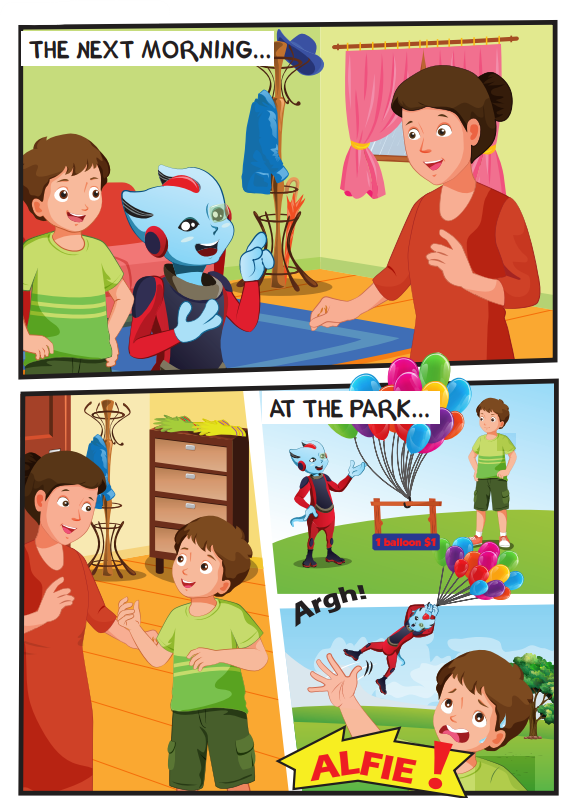 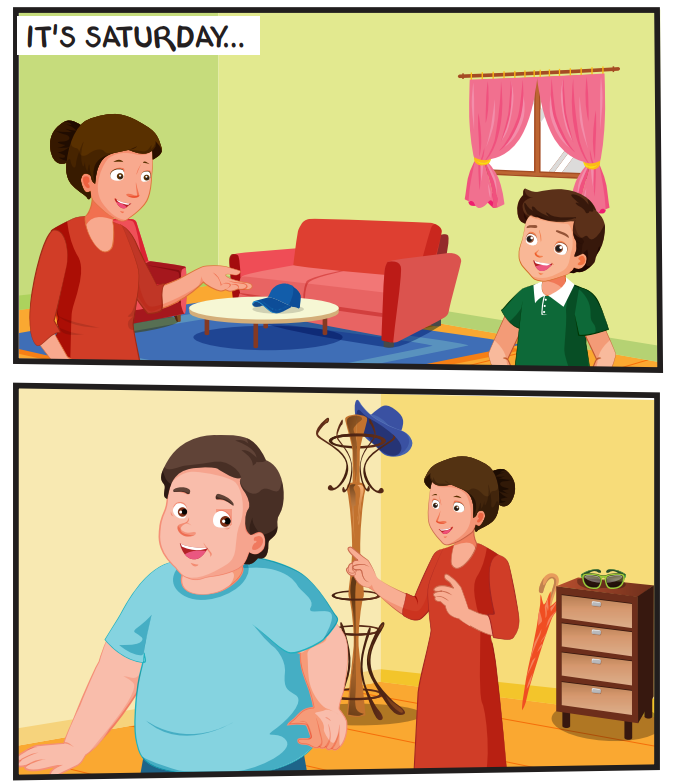 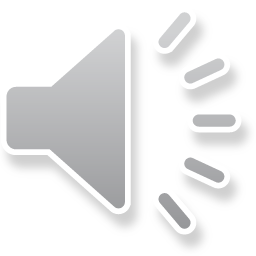 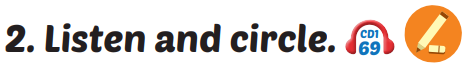 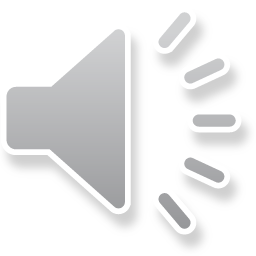 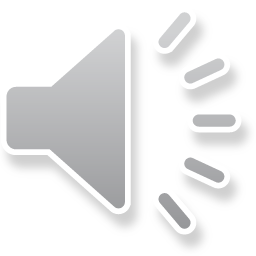 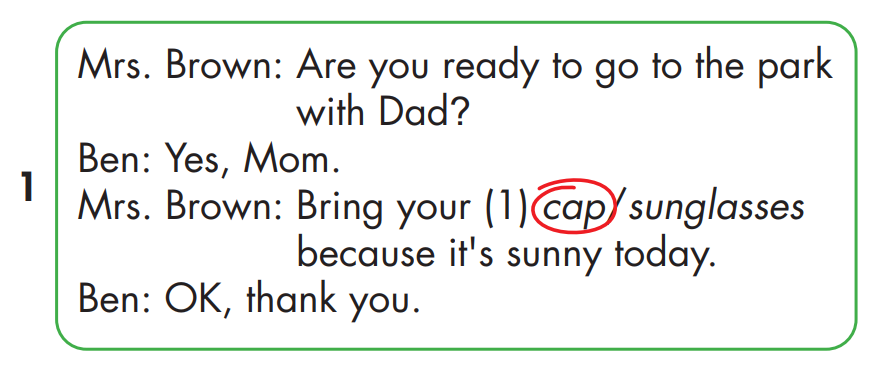 Cap /
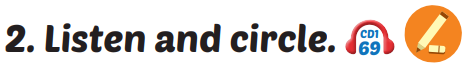 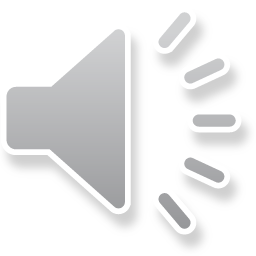 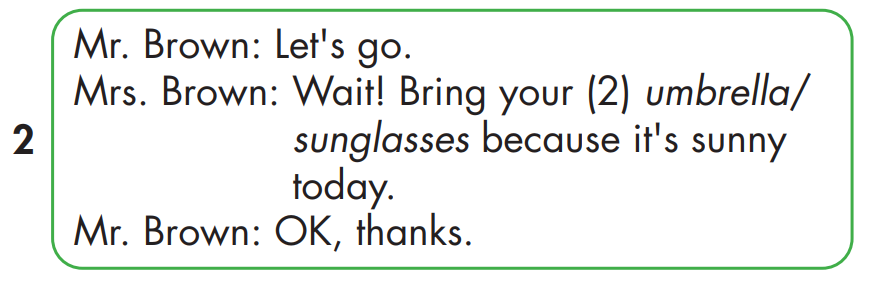 Sunglasses
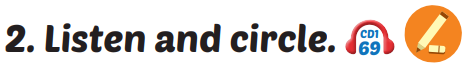 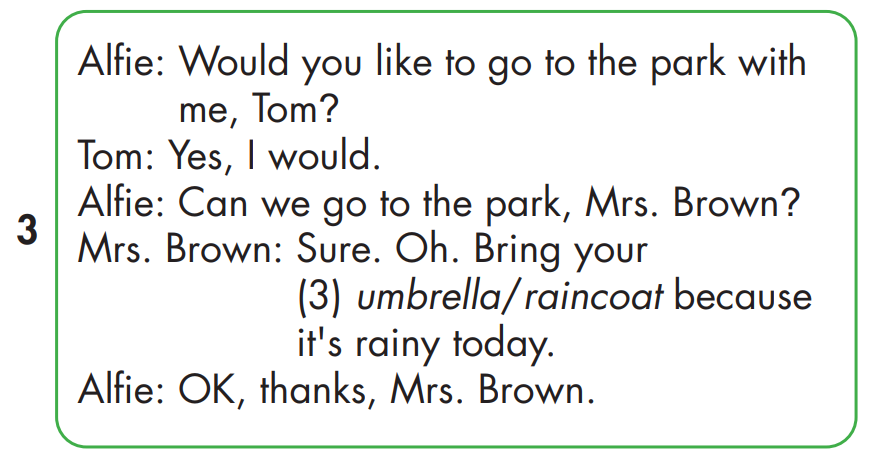 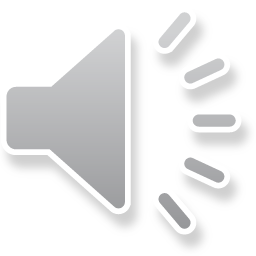 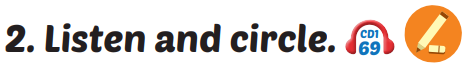 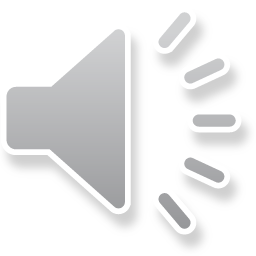 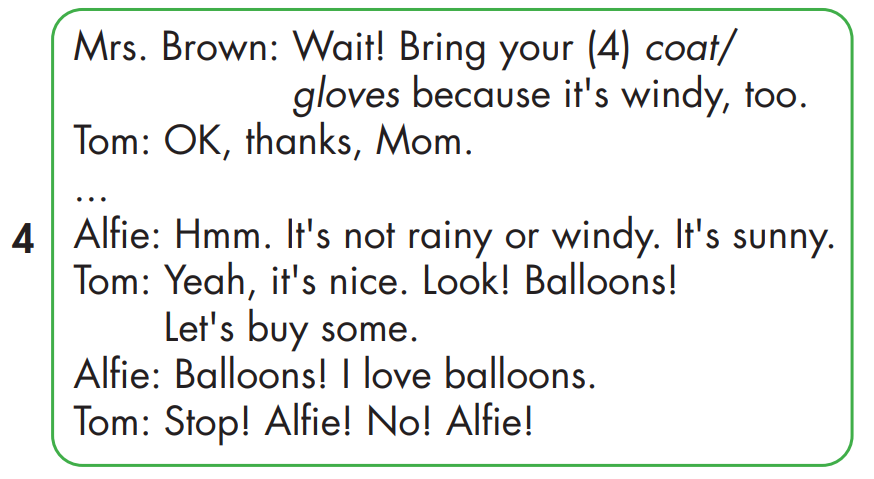 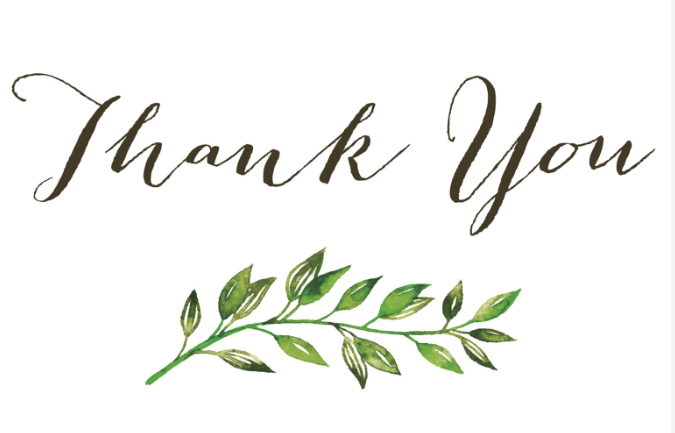